My Jesus As Thou Wilt
JEWETT
6.6.6.6.D
4/4
D/A - SOL

Verses: 3
PDHymns.com
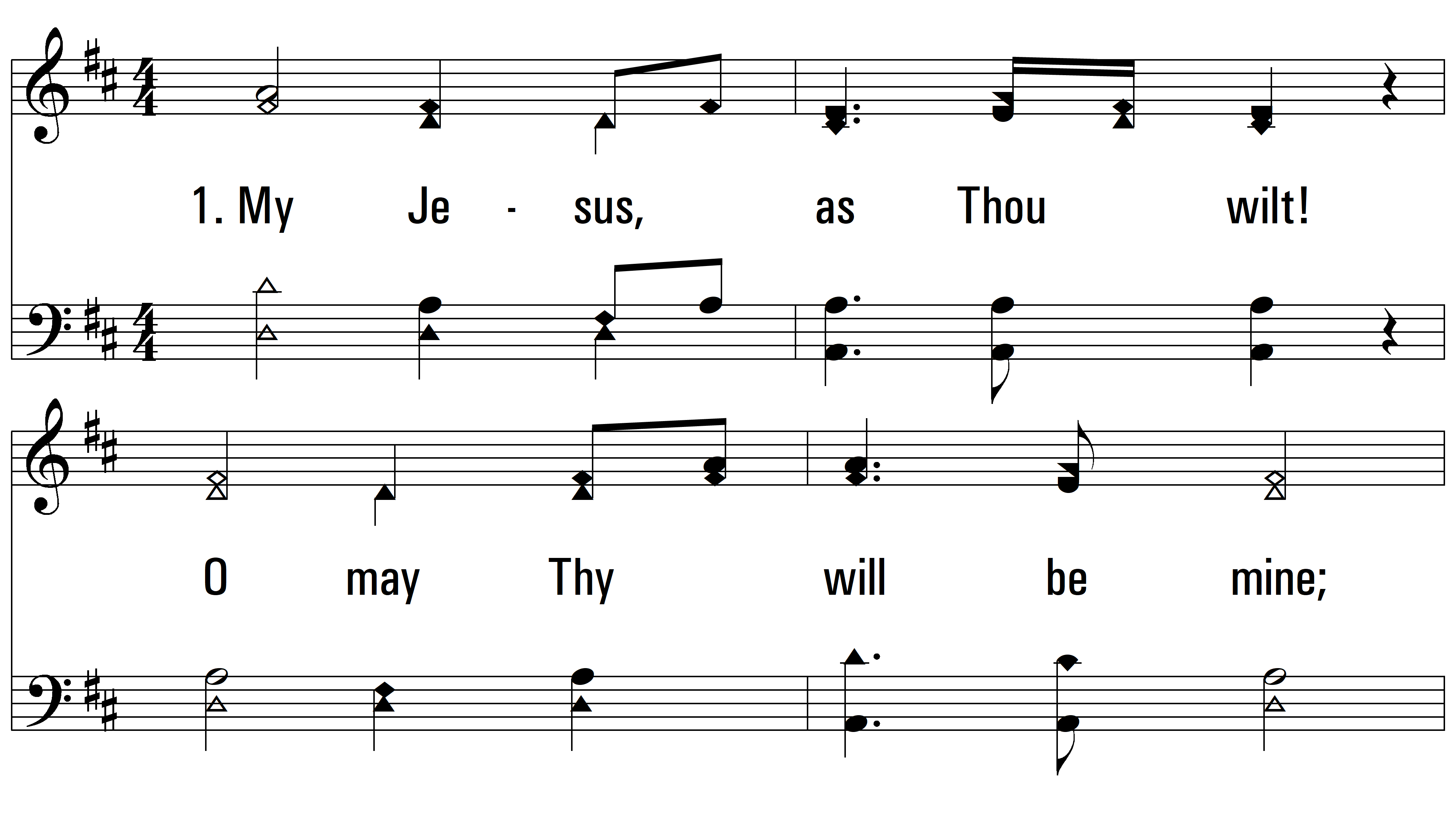 vs. 1 ~ My Jesus As Thou Wilt
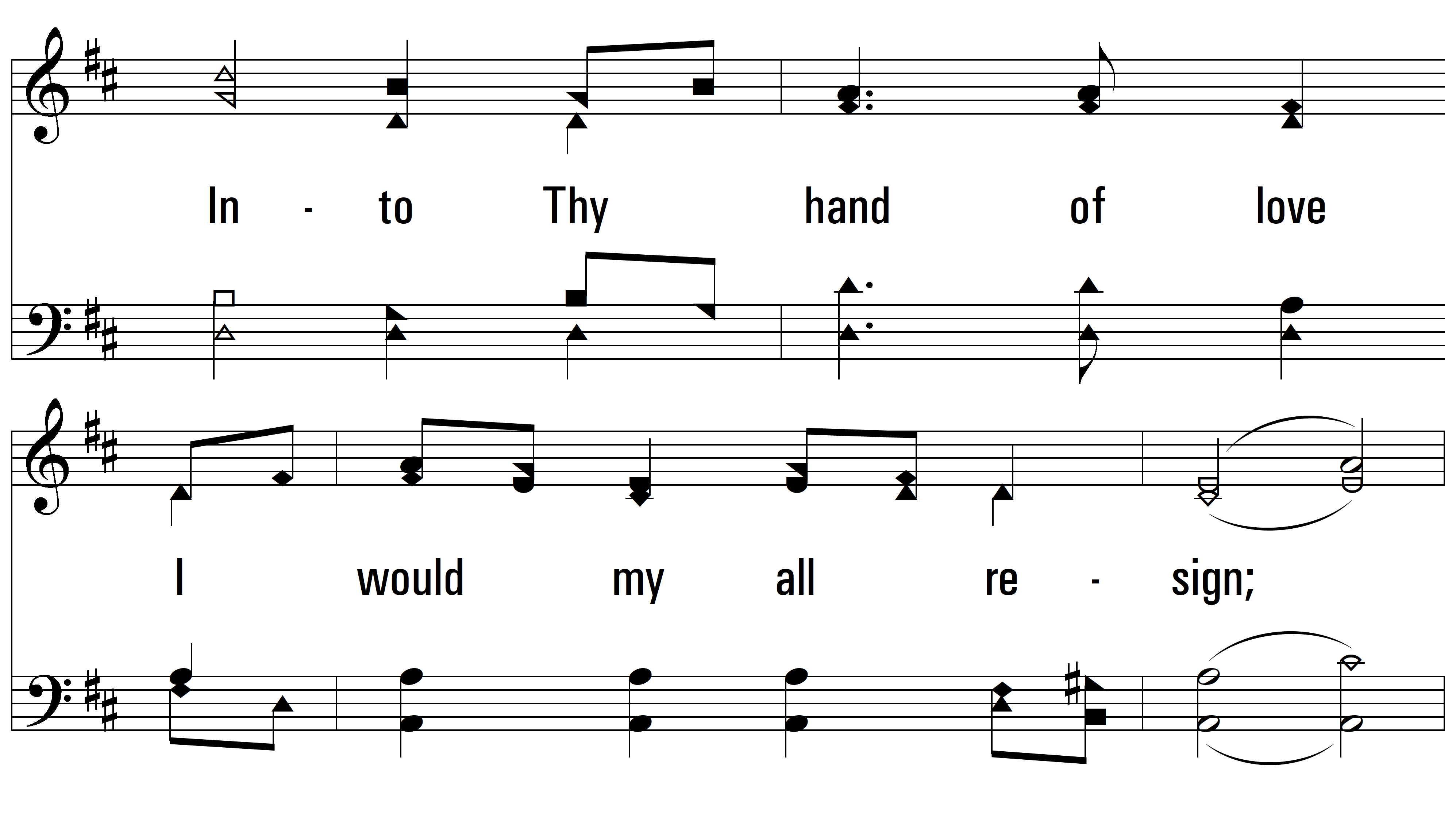 vs. 1
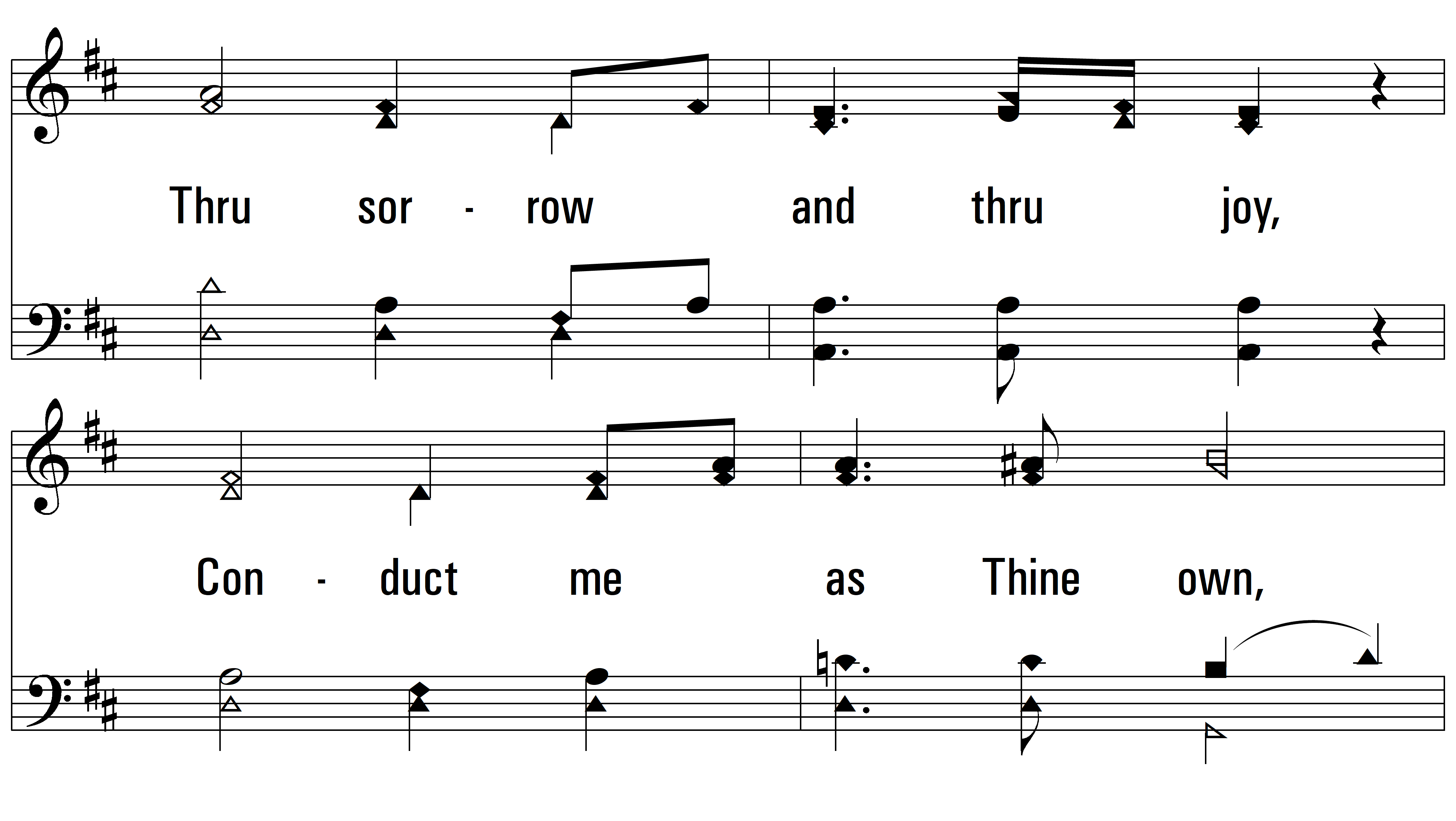 vs. 1
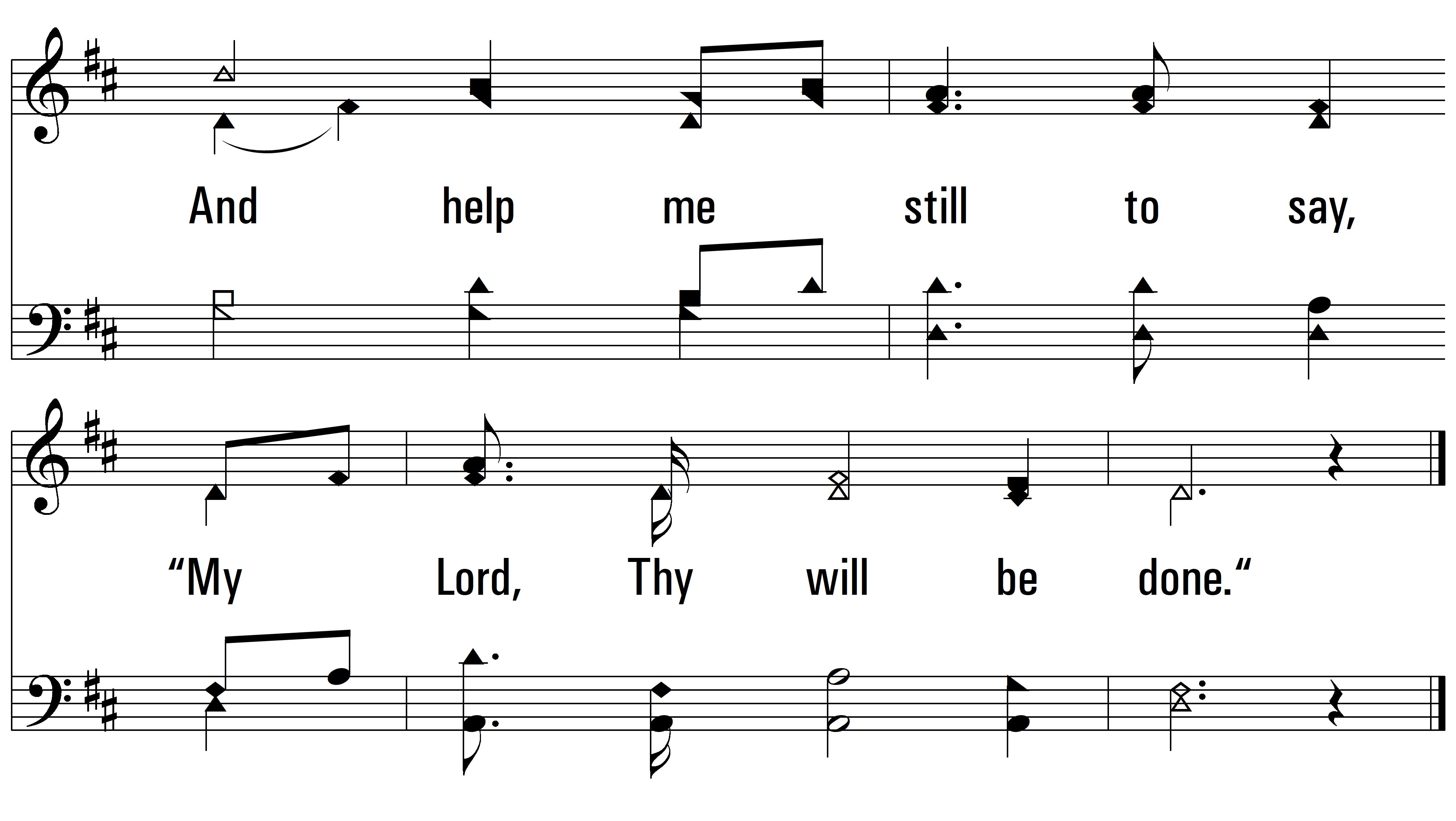 vs. 1
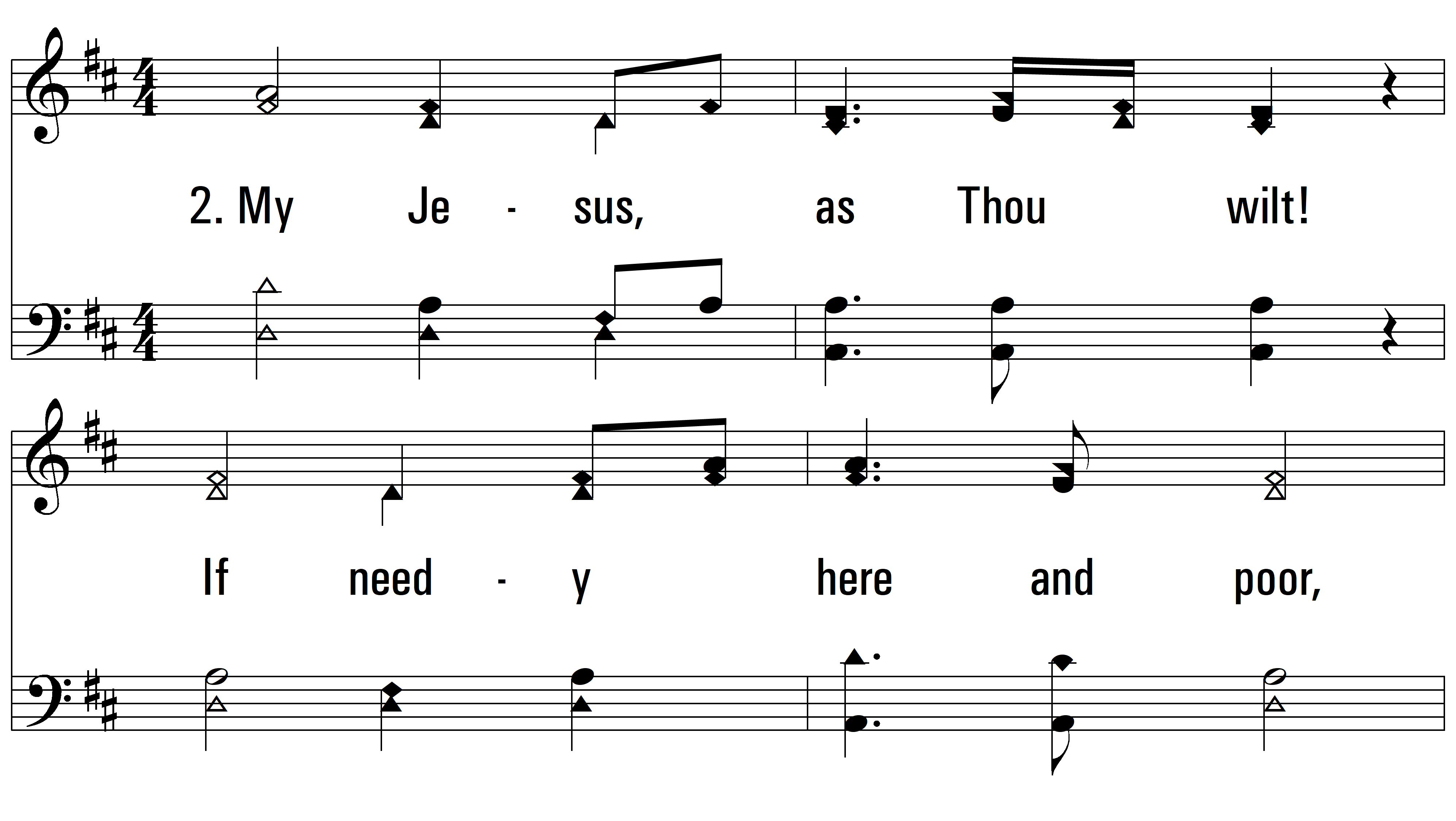 vs. 2 ~ My Jesus As Thou Wilt
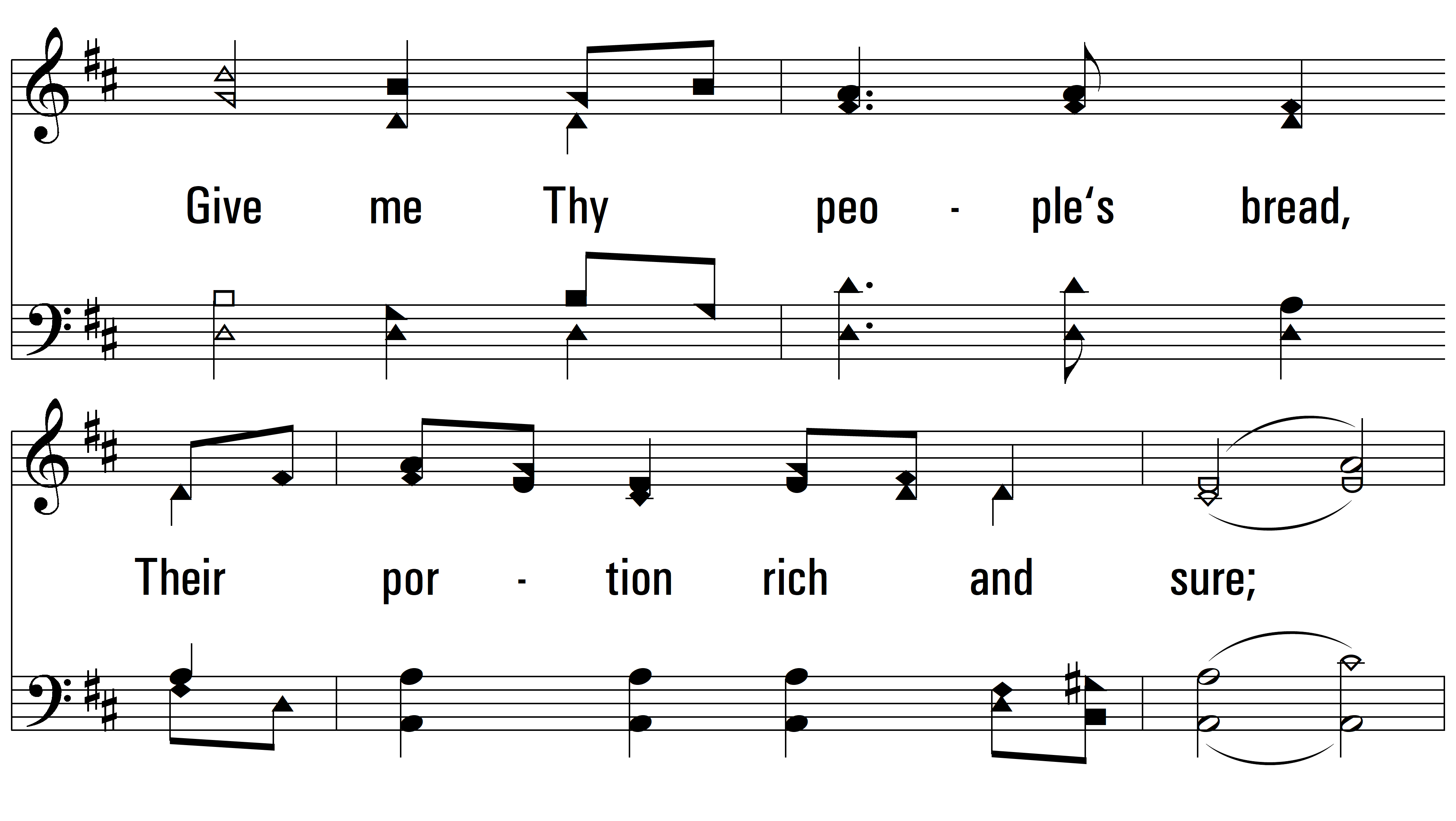 vs. 2
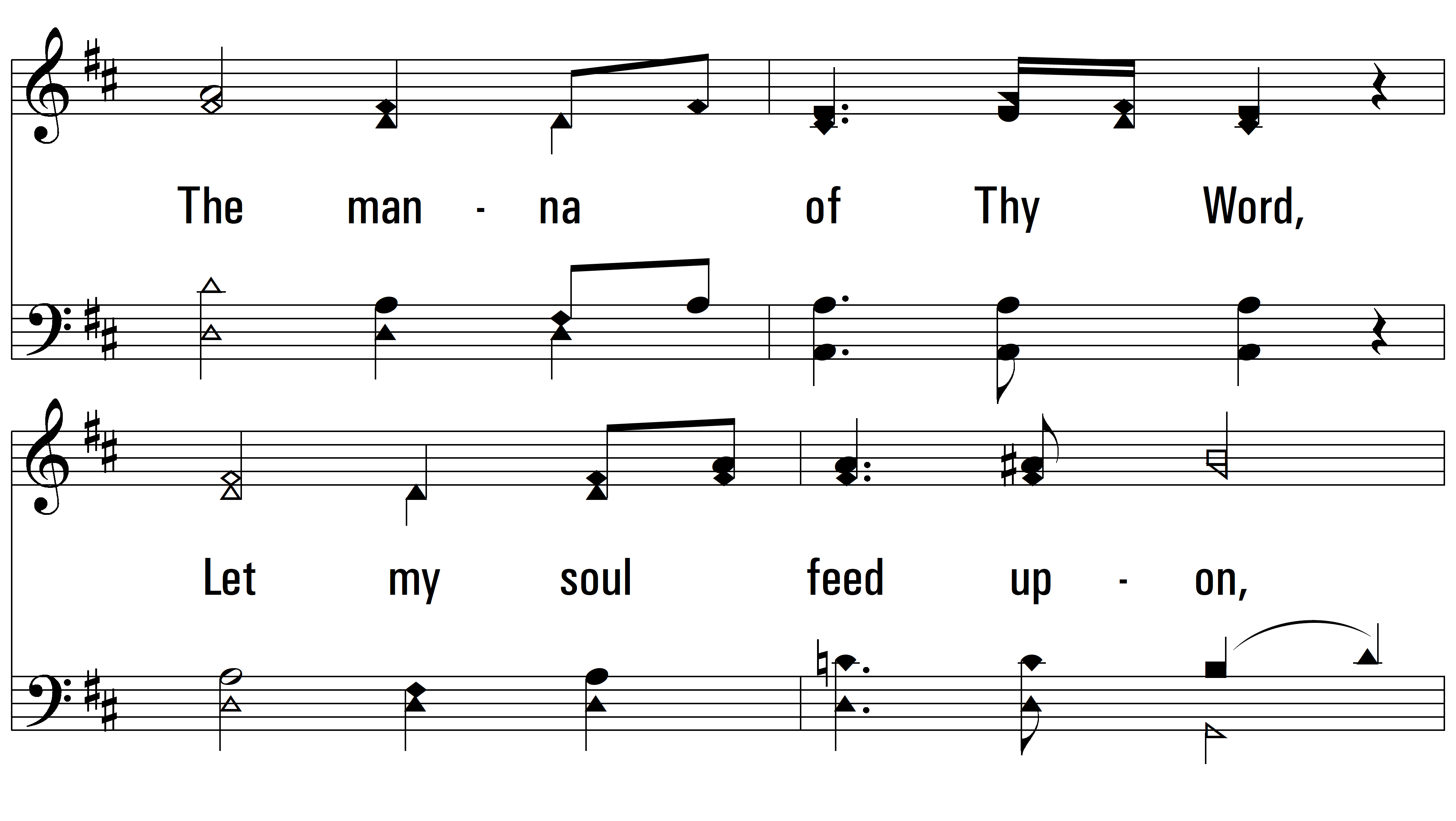 vs. 2
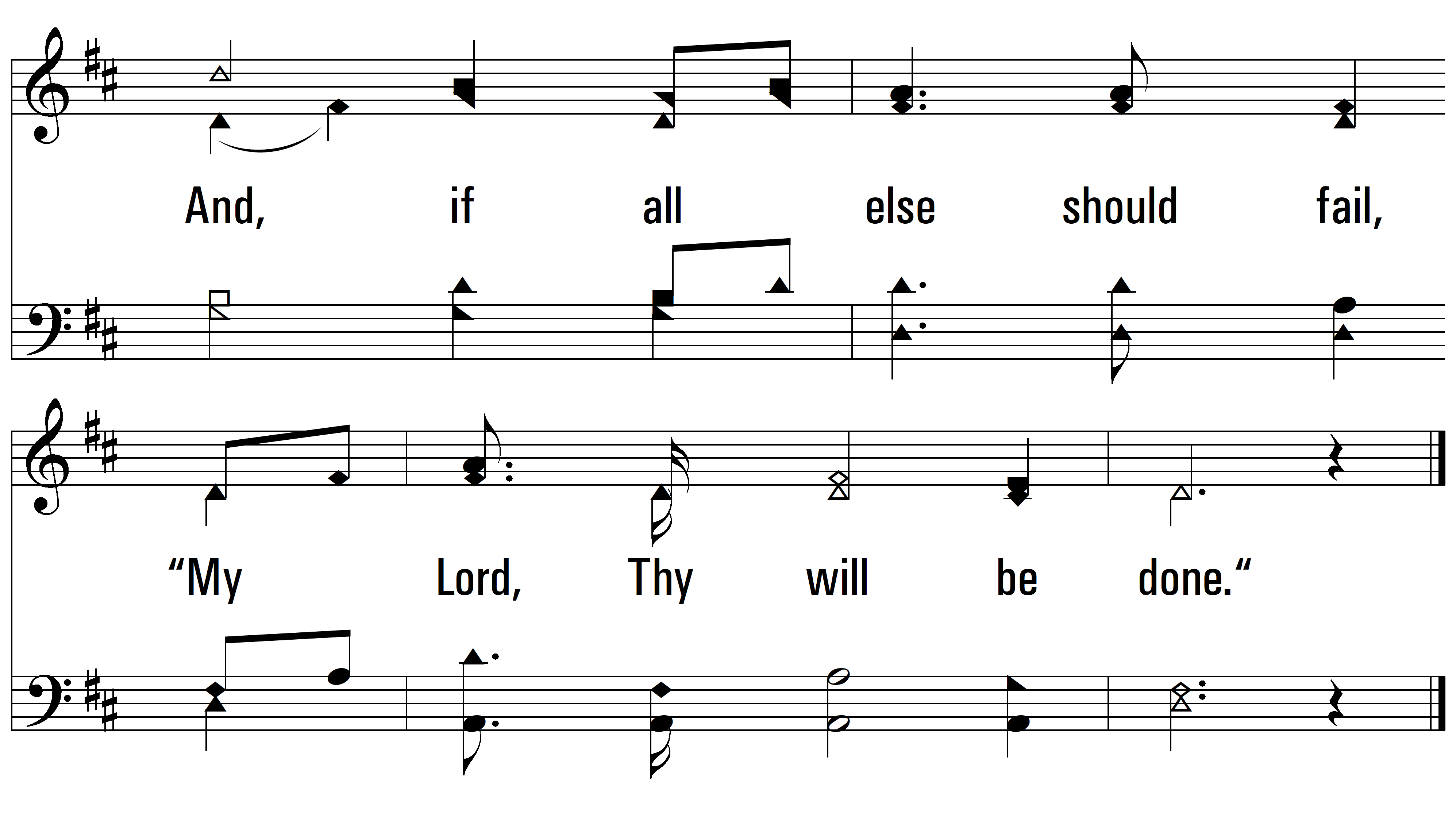 vs. 2
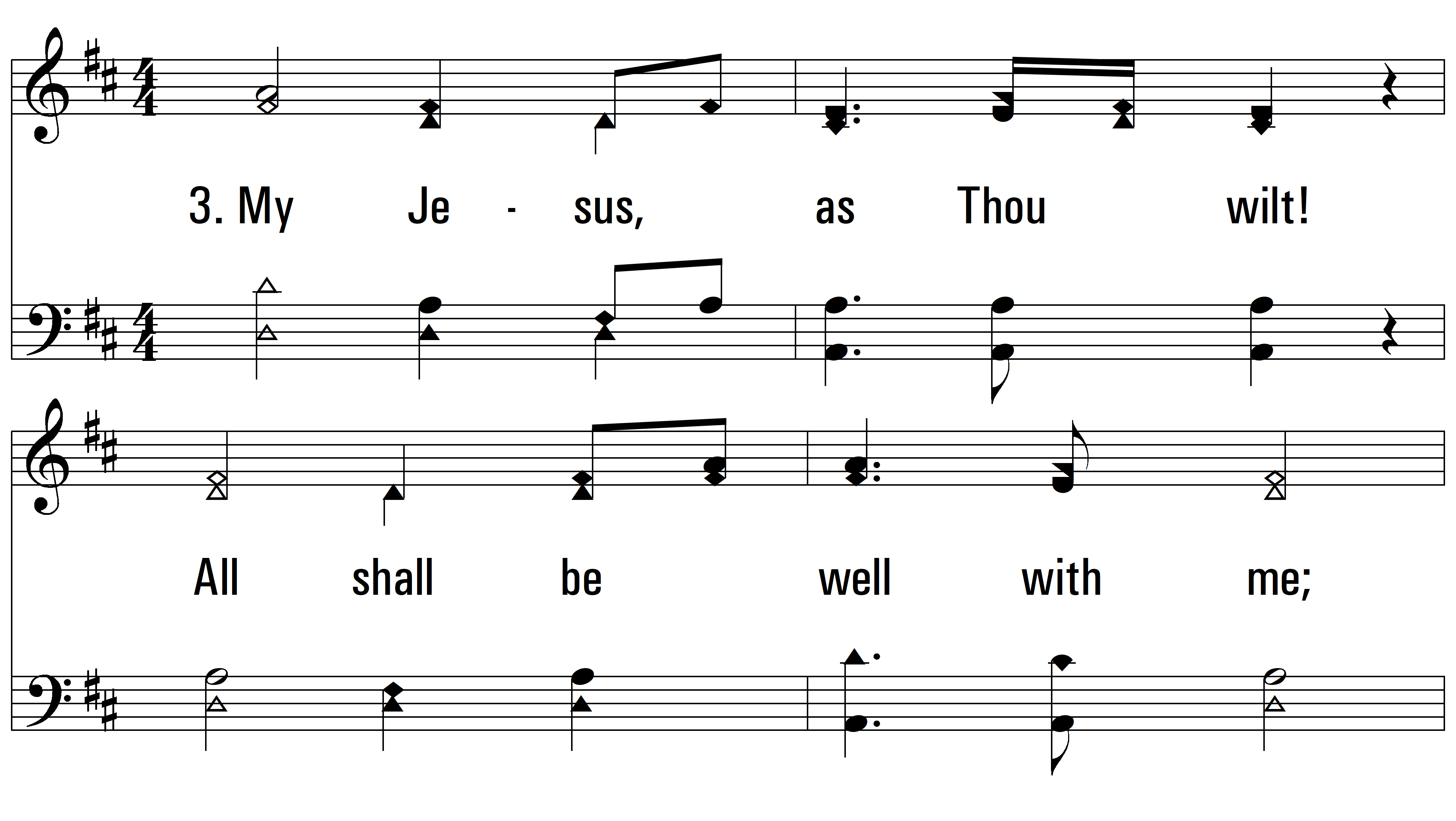 vs. 3 ~ My Jesus As Thou Wilt
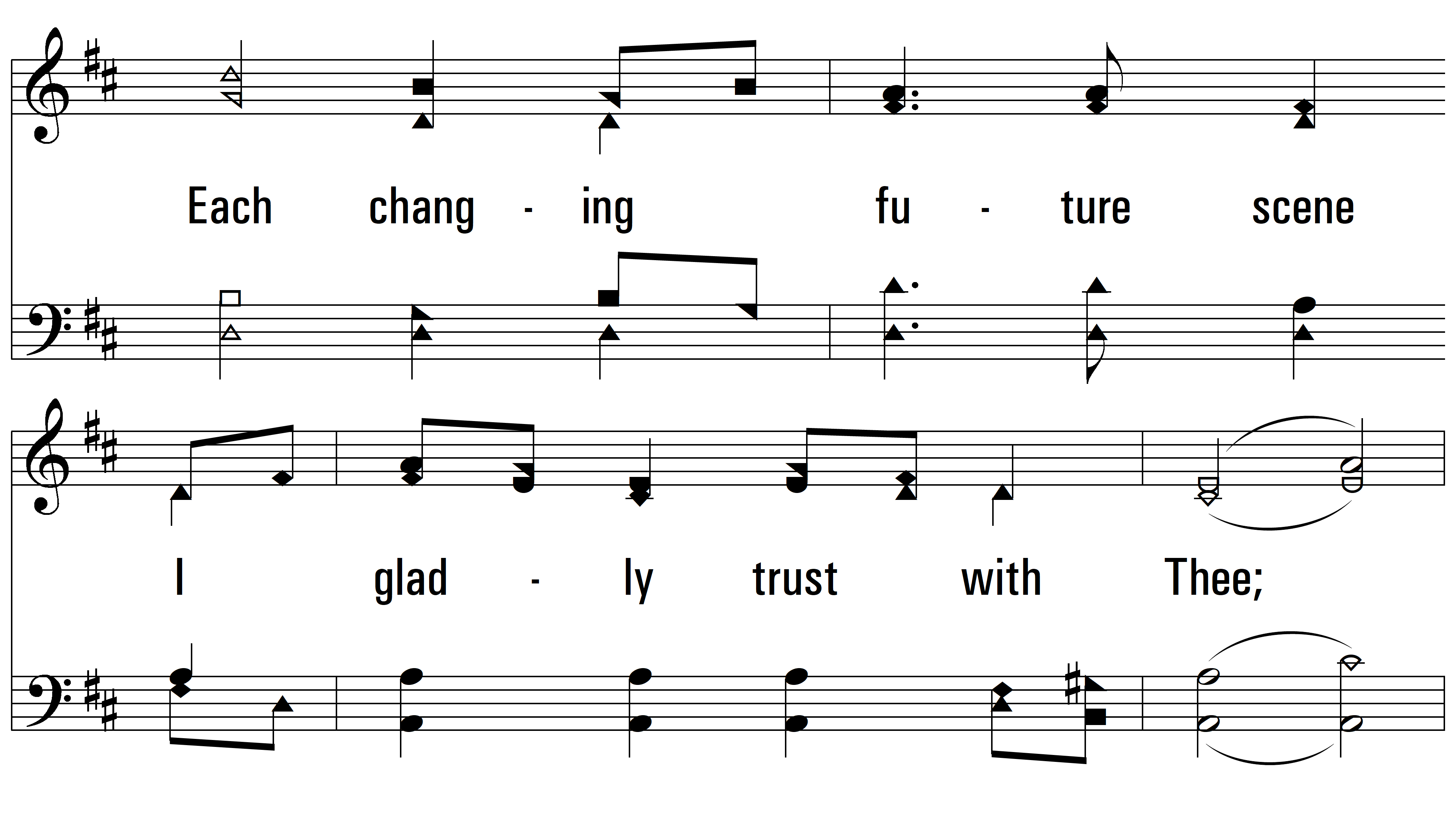 vs. 3
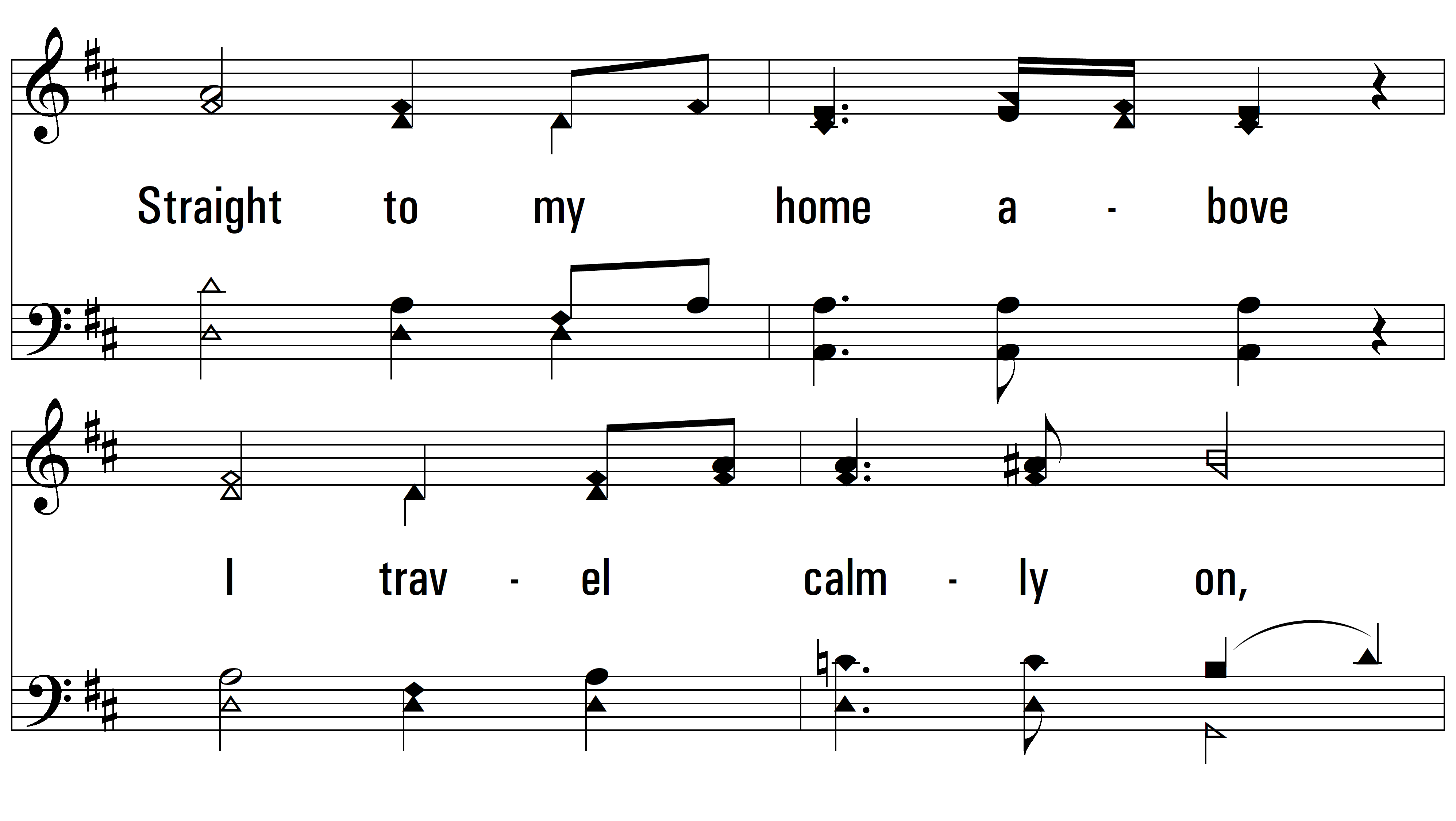 vs. 3
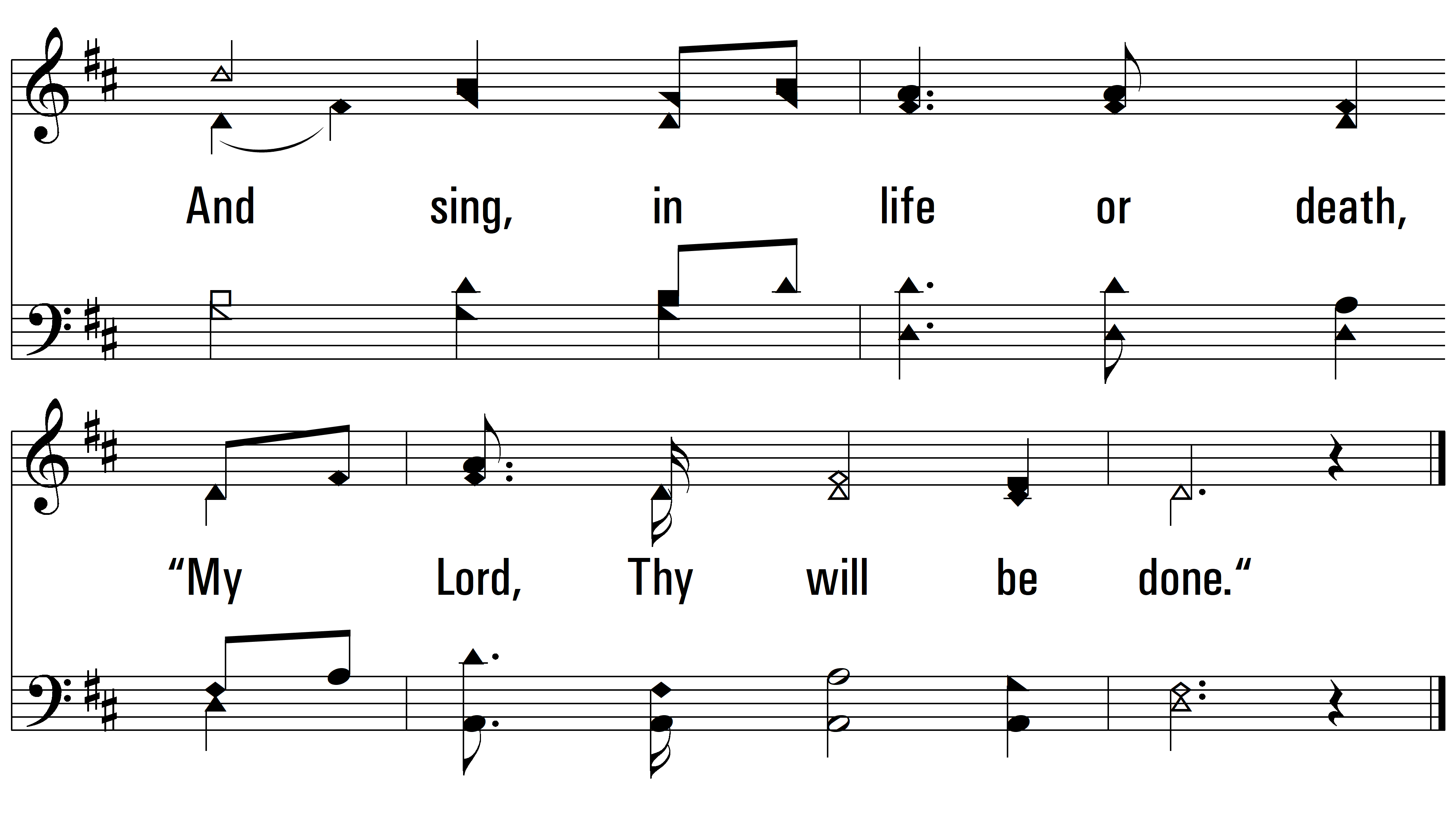 END
PDHymns.com
vs. 3